Теоретический расчет инверсной намагниченности в бислое сверхпроводник/ферромагнетик
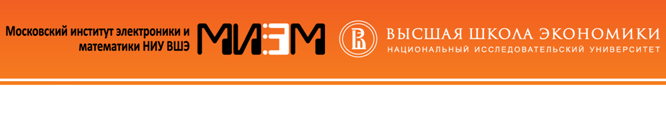 НУГ «Низкоразмерные квантовые системы»
Департамент электронной инженерии
Научный руководитель: Н.Г. Пугач
Докладчик:
В.О. Яговцев
МИЭМ НИУ ВШЭ
15 ноября 2019 г.
Структура доклада
Сверхпроводящая спинтроника (спиновая электроника)
Эффект близости в структурах сверхпроводник/металл
Квазиклассический формализм функций Грина
Новые результаты
Выводы, краткое описание дальнейших целей
2
Сверхпроводящая спинтроника
Сверхпроводящая спинтроника исследует структуры, в которых возникают явления и эффекты, требующие для своего появления контакта сверхпроводящих и магнитных материалов
Потенциальные применения: элементы памяти и другие элементы, необходимые для создания вычислительных машин – спиновые вентили, фазовые батареи, болометры
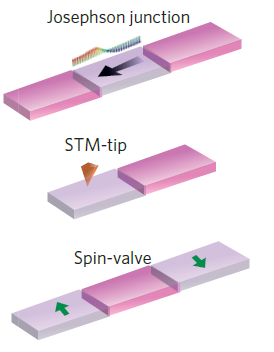 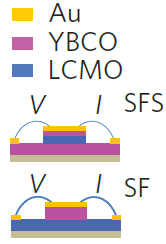 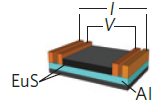 3
Эффект близости
Эффект близости: сверхпроводимость проникает в металл, находящийся в контакте с данным сверхпроводником
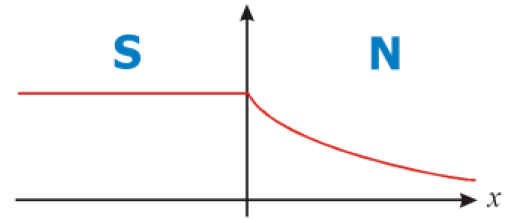 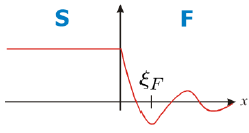 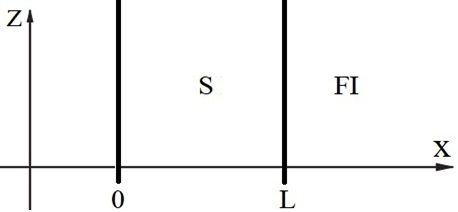 4
[Speaker Notes: Рисунок про обратный эффект близости:
Spatial dependence of the magnetization in the whole
system. Here g F /g S50.5, g ¯ F5g F /j 050.1 (j 05ADS/2Tc), J/Tc
515, and dF /j 051. Inset: Schematic view of the inverse proximity
effect in a S/F system ~for discussion see text!.]
Эффект близости
Обратный эффект близости: проникновение магнитного поля в сверхпроводник при контакте сверхпроводник-ферромагнетик
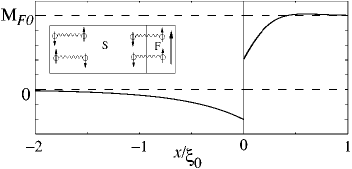 5
[Speaker Notes: Рисунок про обратный эффект близости:
Spatial dependence of the magnetization in the whole
system. Here g F /g S50.5, g ¯ F5g F /j 050.1 (j 05ADS/2Tc), J/Tc
515, and dF /j 051. Inset: Schematic view of the inverse proximity
effect in a S/F system ~for discussion see text!.]
Функции Грина сверхпроводника
В теории многоэлектронных систем рассматривается задача о нахождении волновой функции электрона, движущегося в электростатическом поле
Стационарное уравнение Шредингера, которое можно записать для такого электрона, является дифференциальным уравнением особого вида, решение которого можно выразить через интеграл функции Грина уравнения, описывающего поведение данной частицы
Зная данную функцию, легко определить среднее значение оператора полного числа частиц и энергию основного состояния многоэлектронной системы, а также плотность состояний электронов
6
Уравнение Узаделя
7
Аналитическое решение
8
Рассчитываемые величины
9
Расчет
Семейство кривых намагниченности от координаты при различных φ
10
Расчет
Семейство кривых намагниченности на границе S-FI от толщины сверхпроводника L при различных T
11
Расчет
Интегральная намагниченность от φ
12
Выводы
Получена пространственная зависимость наведенной намагниченности в сверхпроводнике, согласующаяся с физическими ожиданиями, что подтверждает верность аналитического решения
Можно предположить, что в связи с малым подавлением параметра порядка инверсной намагниченностью сверхпроводящий ток в анализируемой структуре так же будет весьма заметным
Получена интересная зависимость от координаты и от угла спинового смешивания для намагниченности
13
Спасибо за внимание!
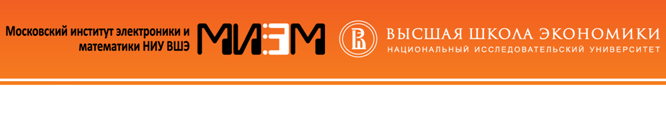 МИЭМ НИУ ВШЭ
15 ноября 2019 г.